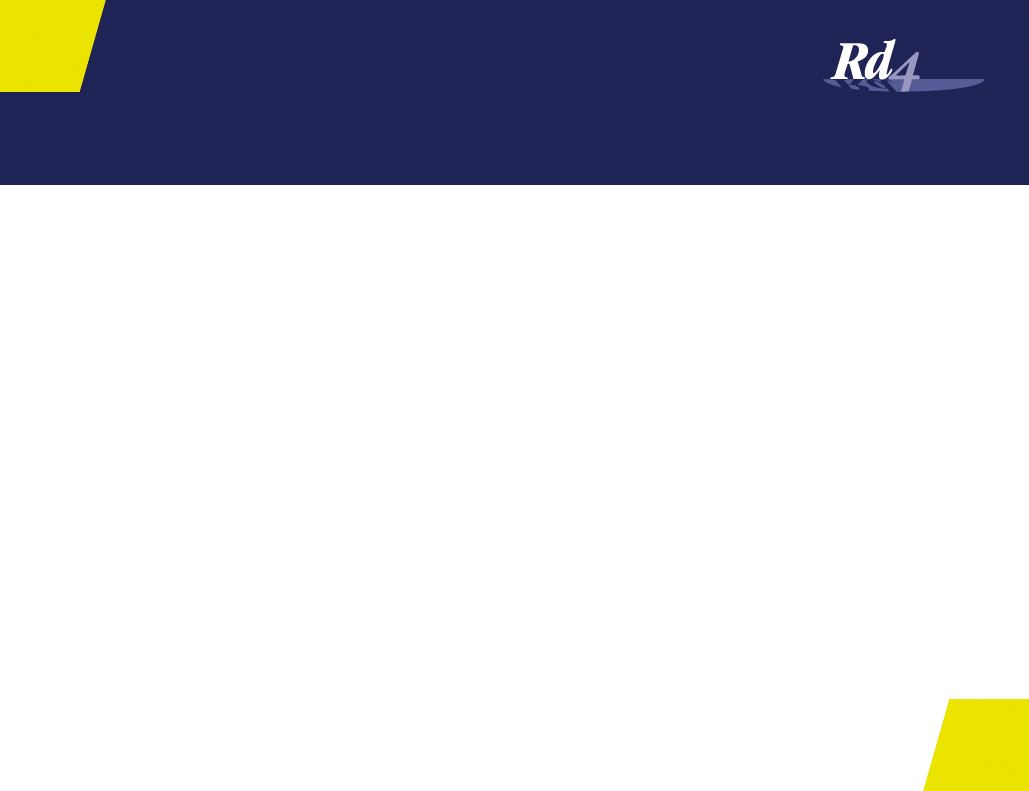 WERKGELEGENHEID
GEEF AFVAL /                                     EEN TOEKOMST
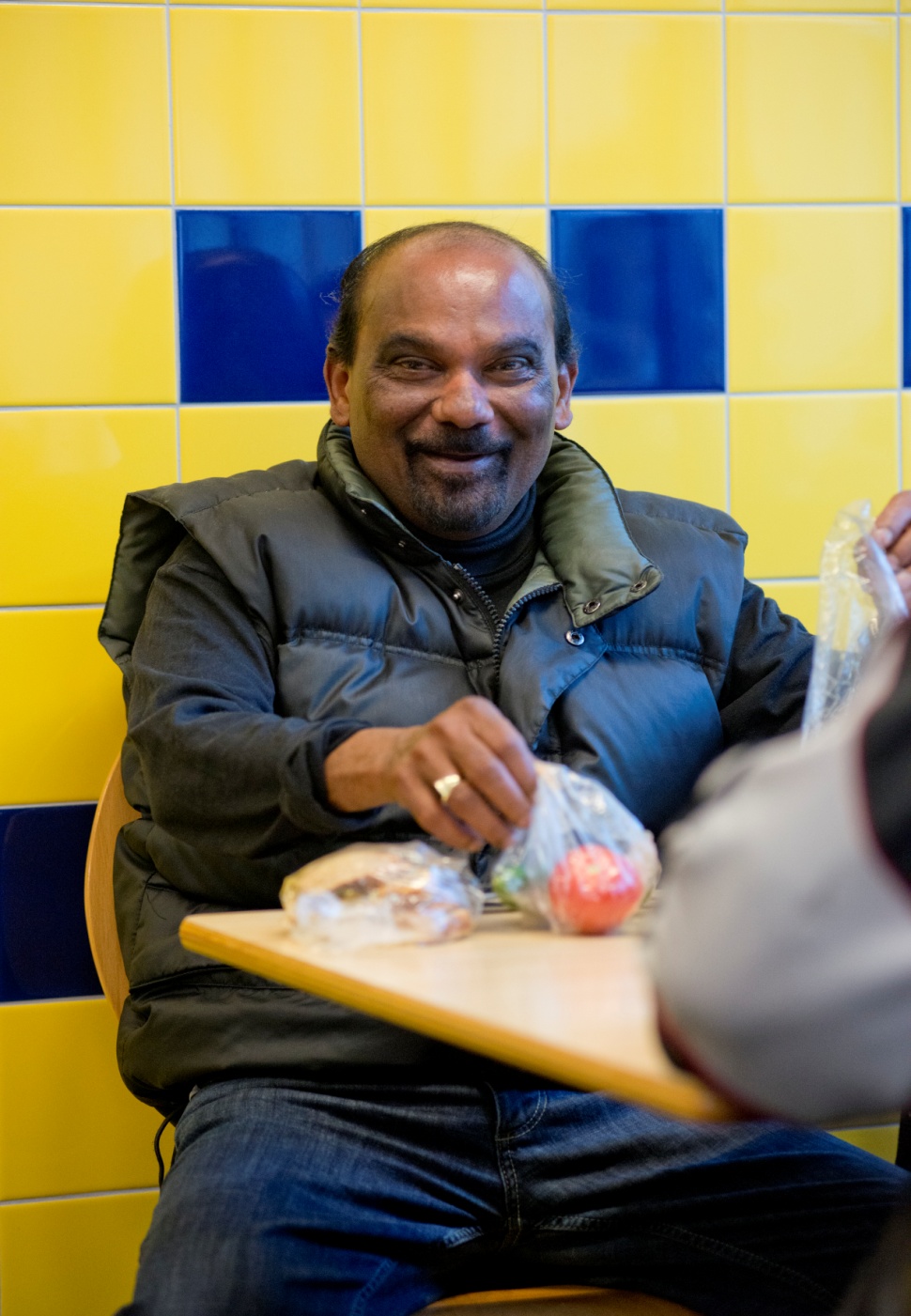 ZINVOL WERK
TEXTIEL SORTEER CENTRUM
AANLEIDING
GEMAAKTE KEUZES
Strategisch Meerjarenplan 2013 - 2020
Doelstelling strategisch meerjarenplan 2013-2020
waarde toevoegen aan afval + mens
GERICHT OP DOELGROEP MEDEWERKERS
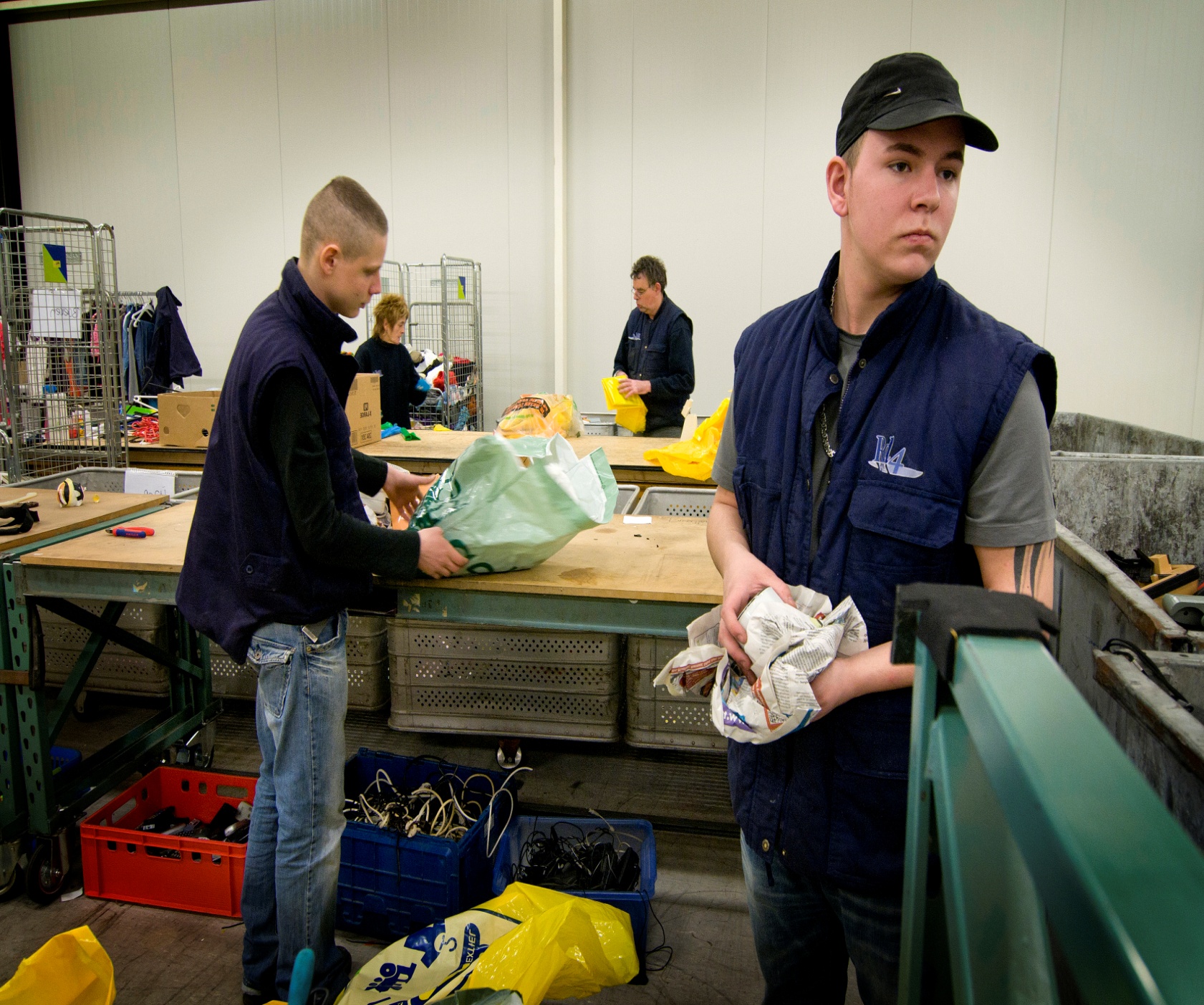 DIVERSE AFVALSTROMEN
VAN 60 NAAR  MINIMAAL  100
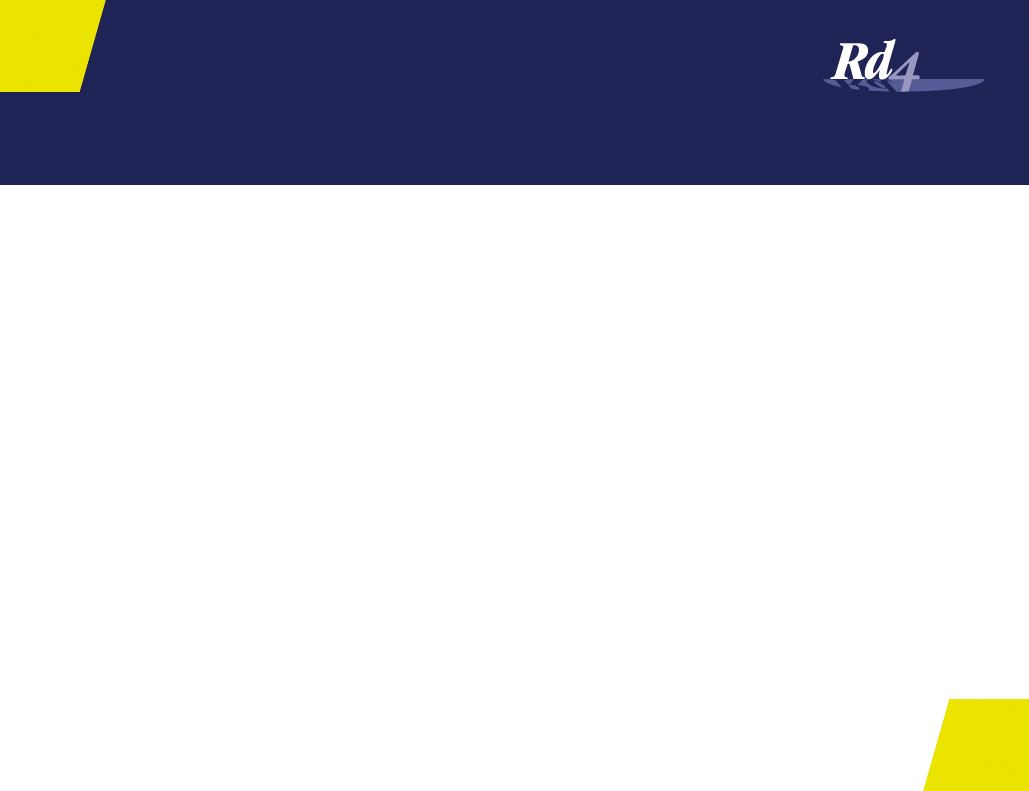 GEEF REGIONALE WERKGELEGENHEID EEN KANS
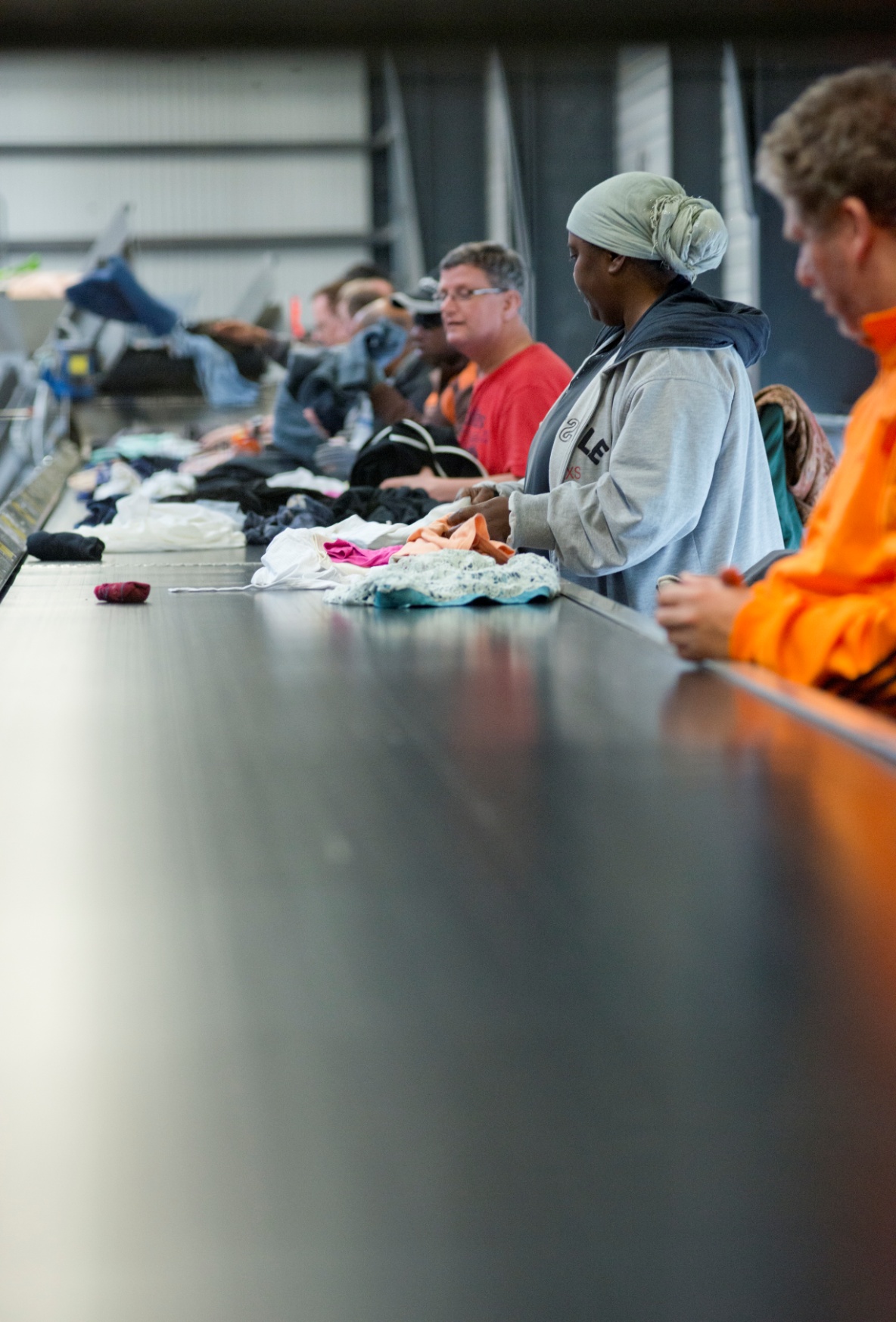 Textiel  sorteercentrum  Rd4
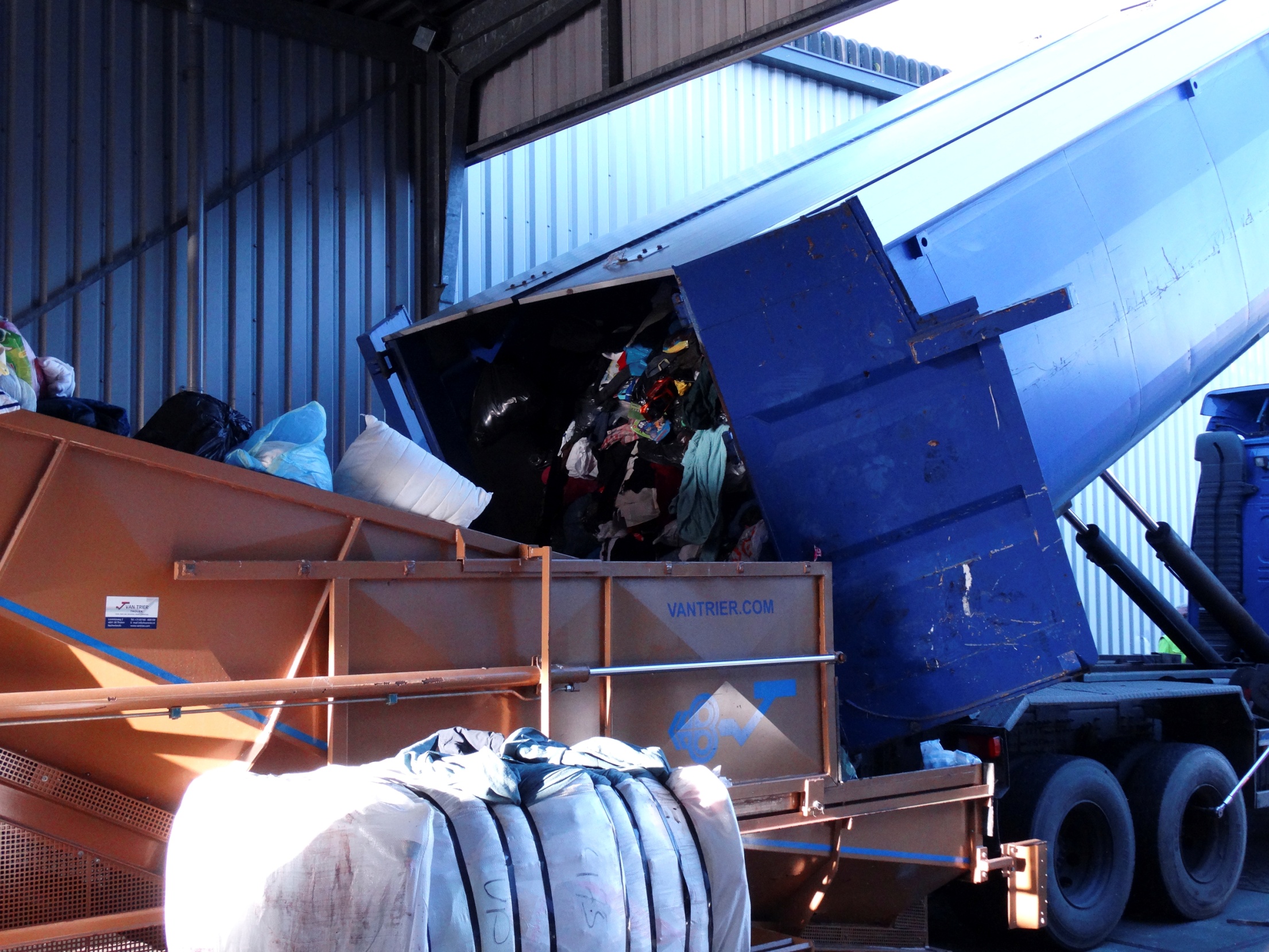 > 1.200 ton
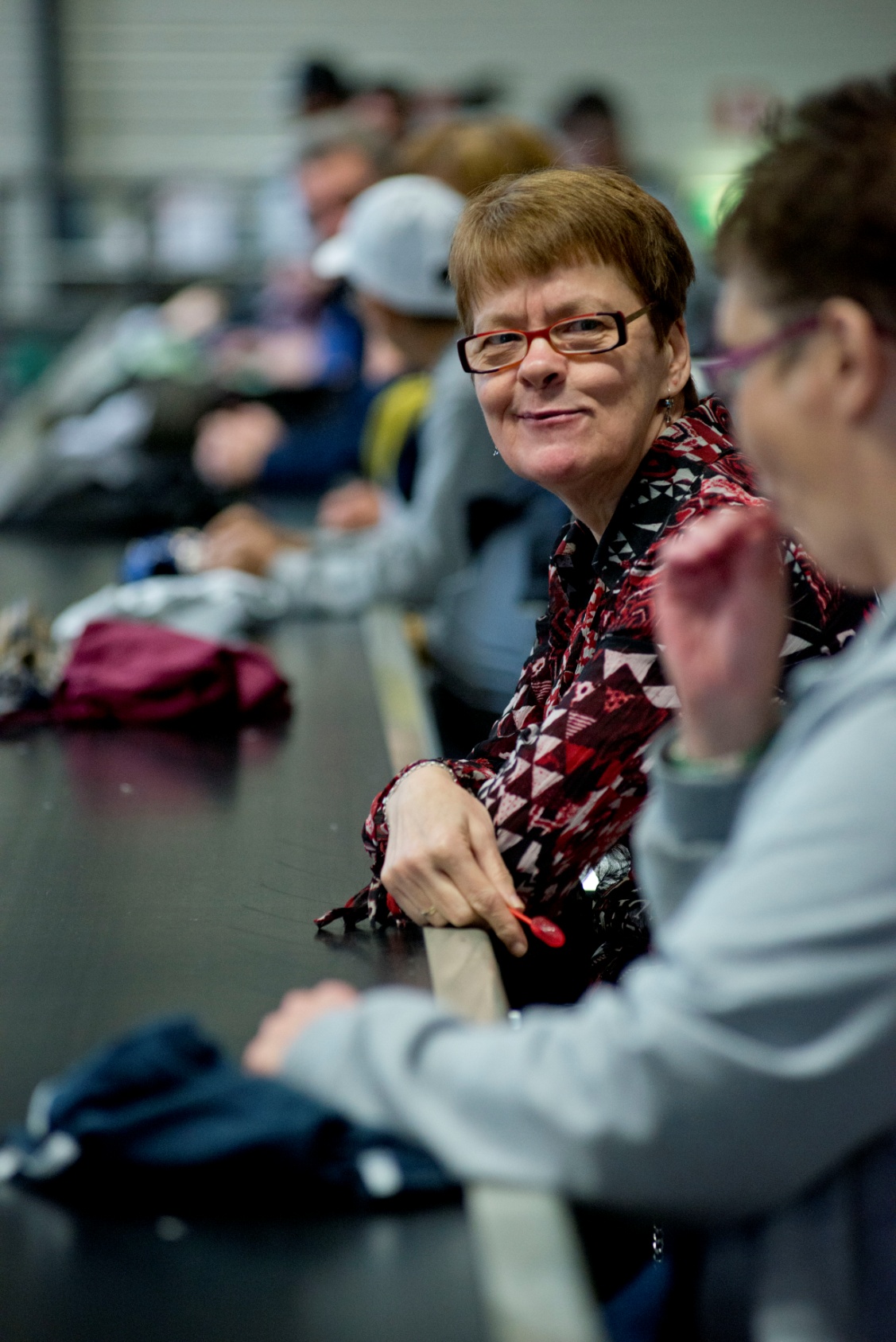 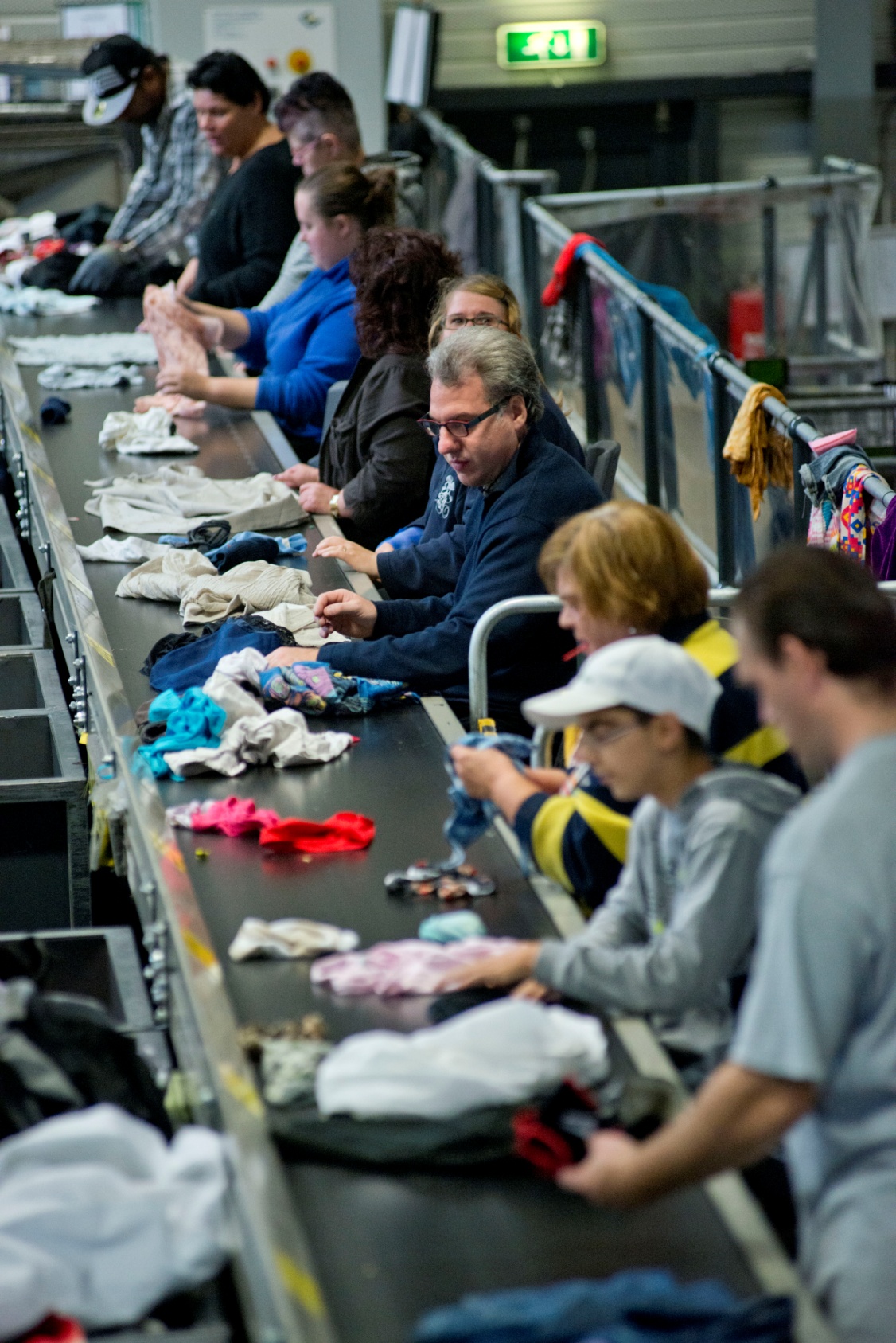 TOEVOEGEN
WAARDE
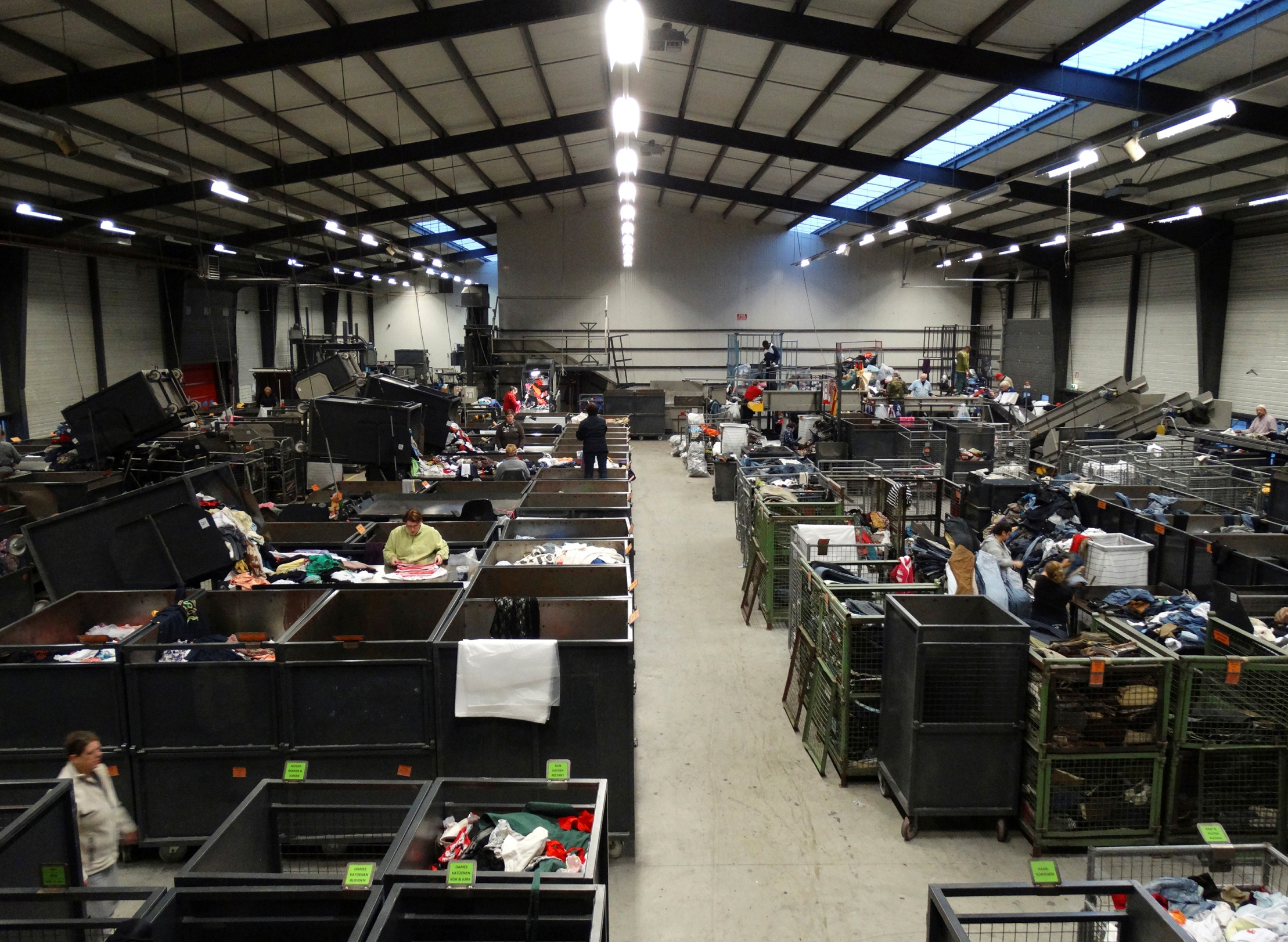 PASSEND      WERK
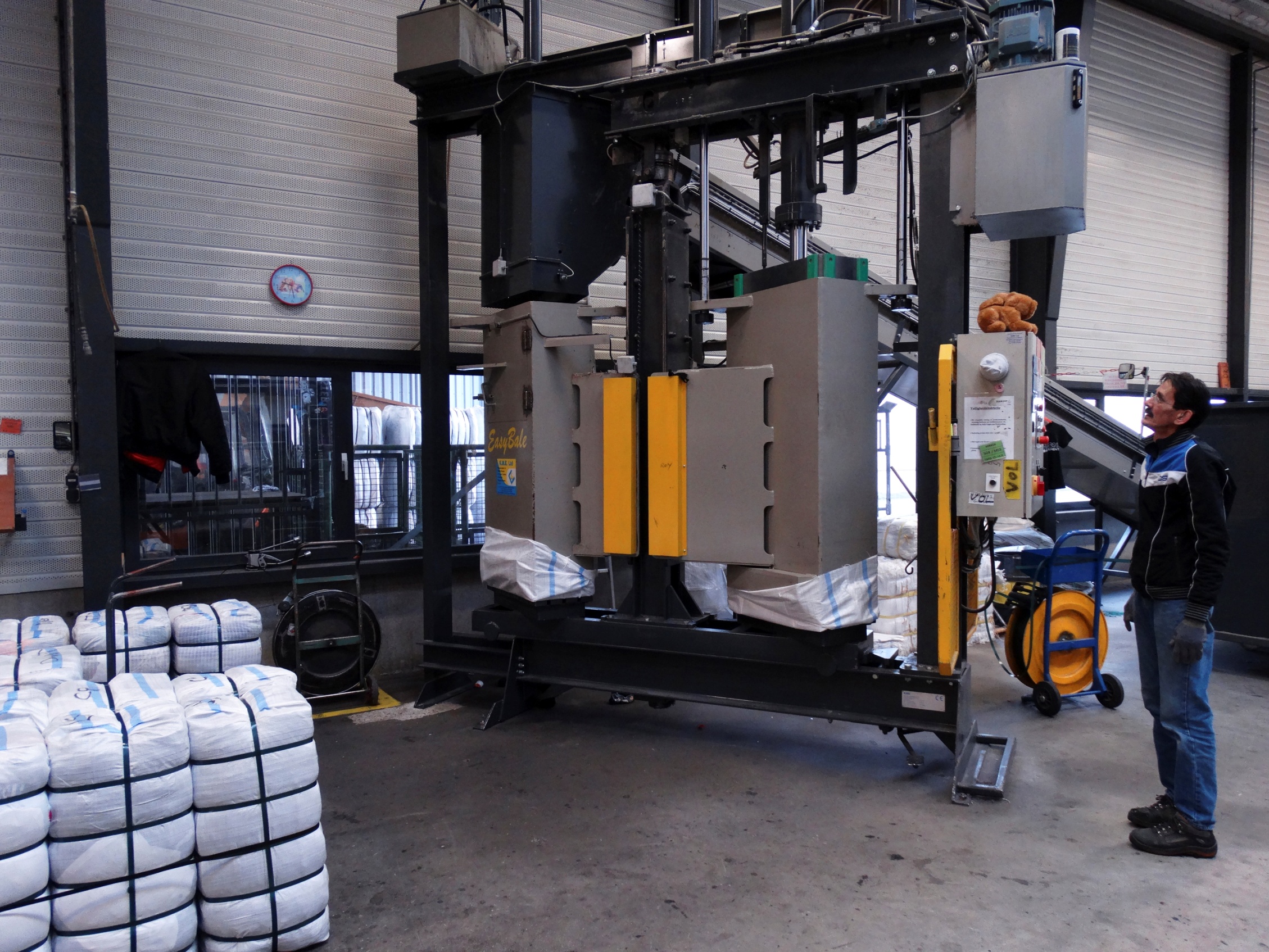 PROFESSIONEEL
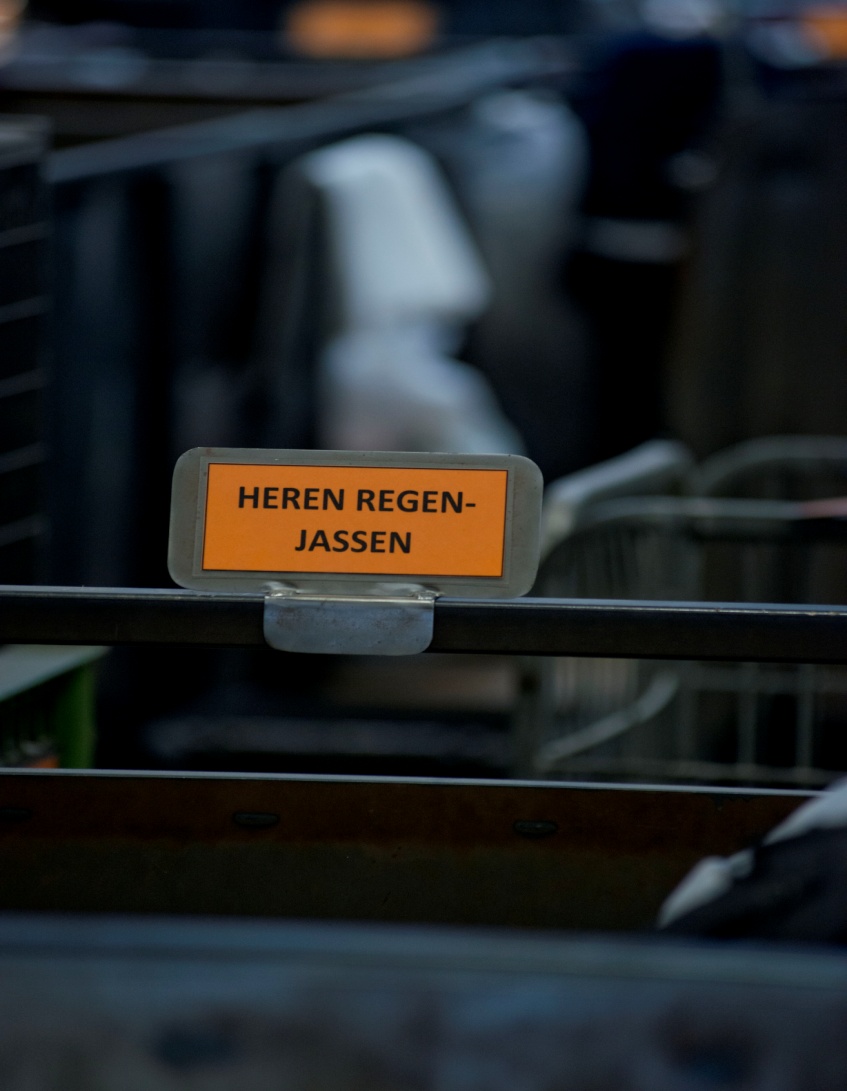 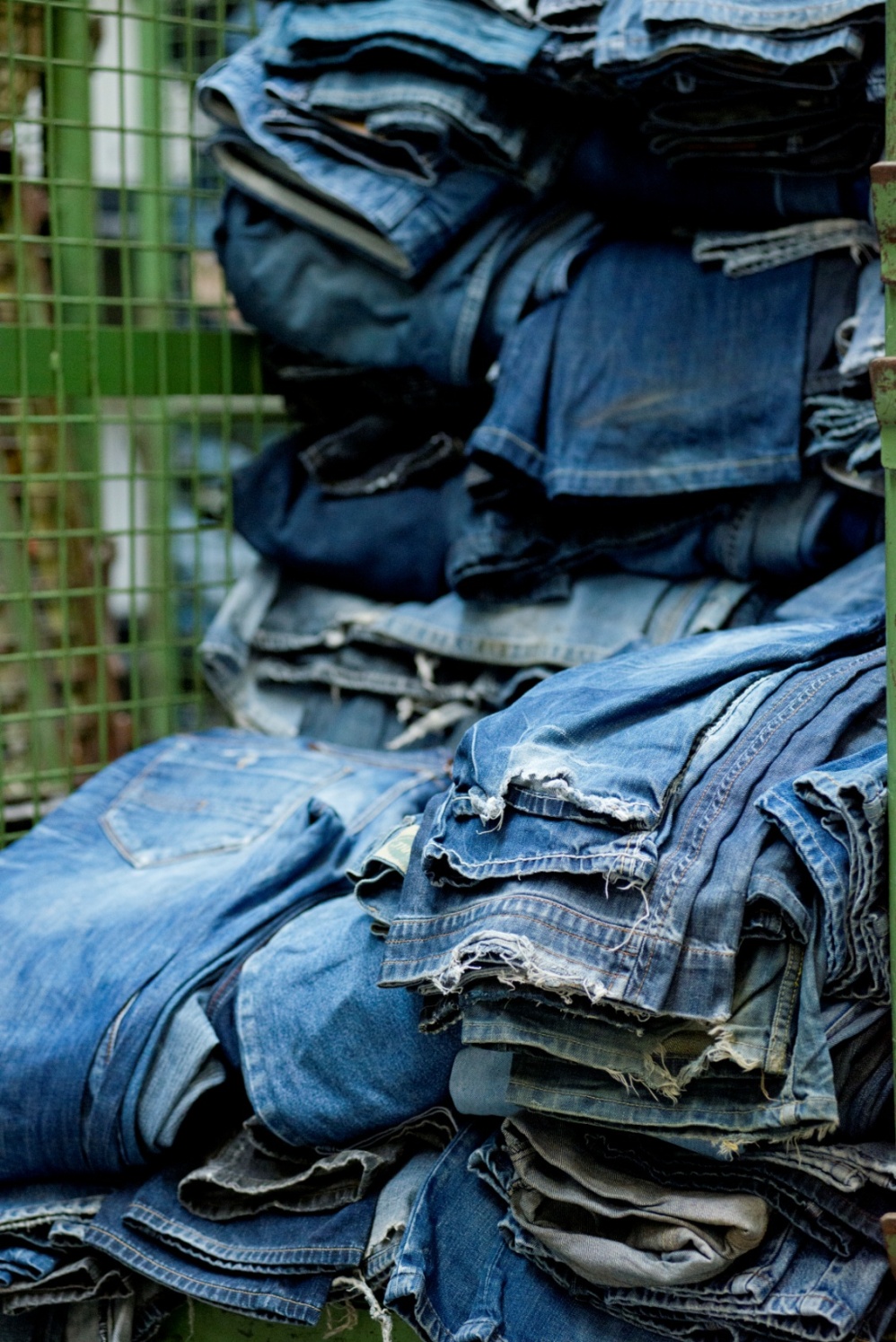 MEER DAN 150 STROMEN
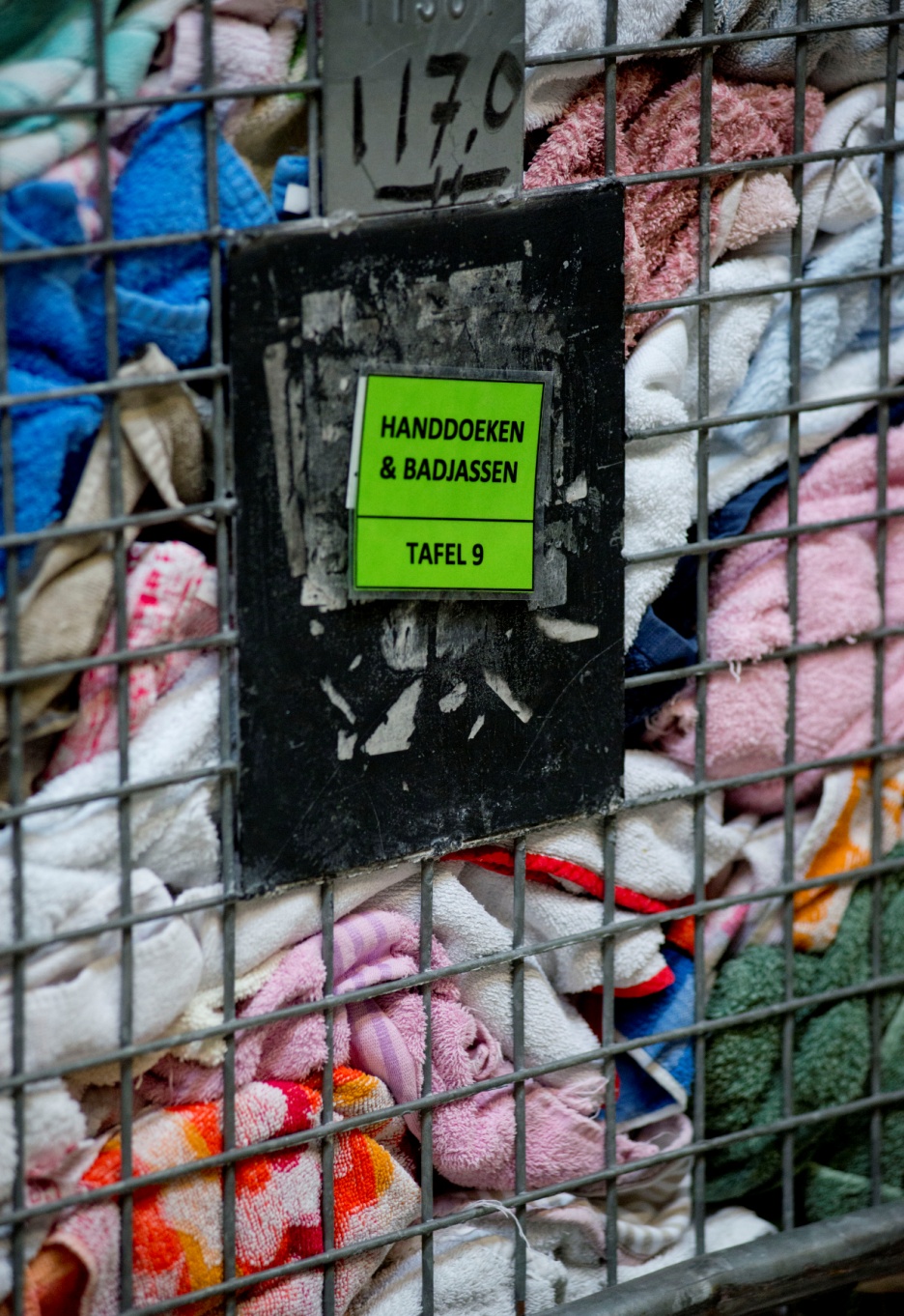 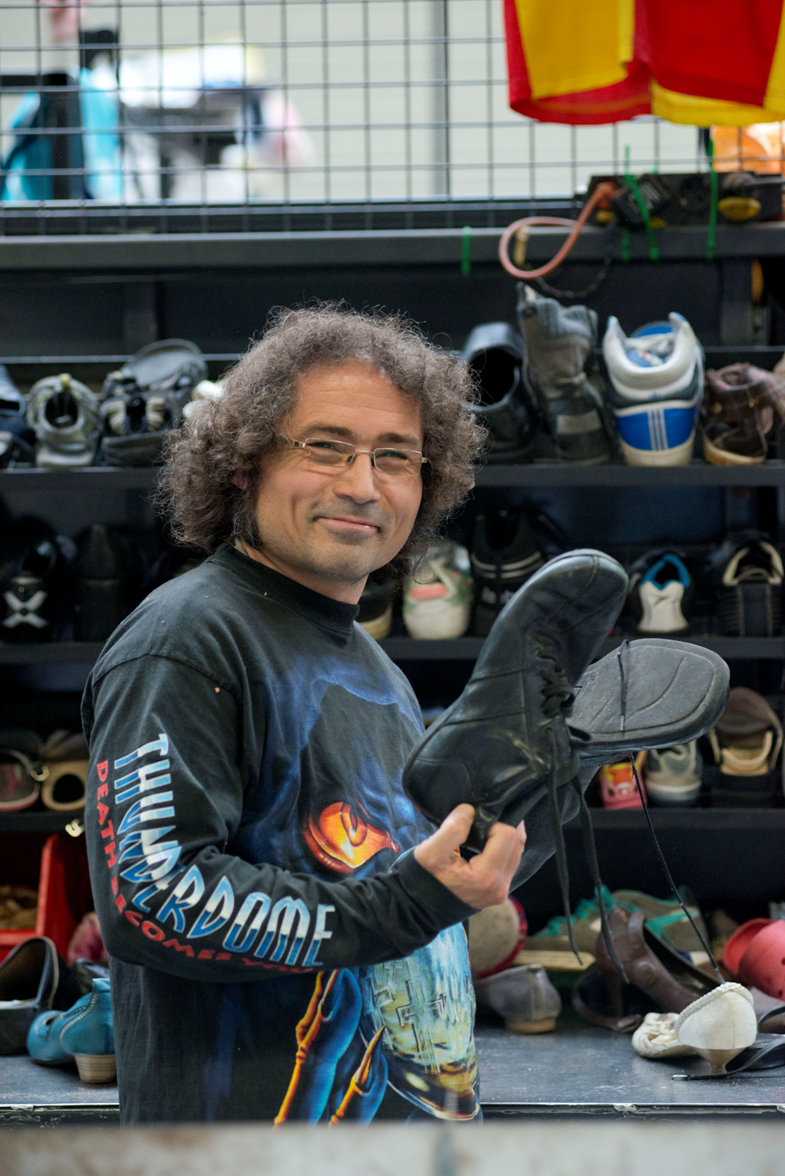 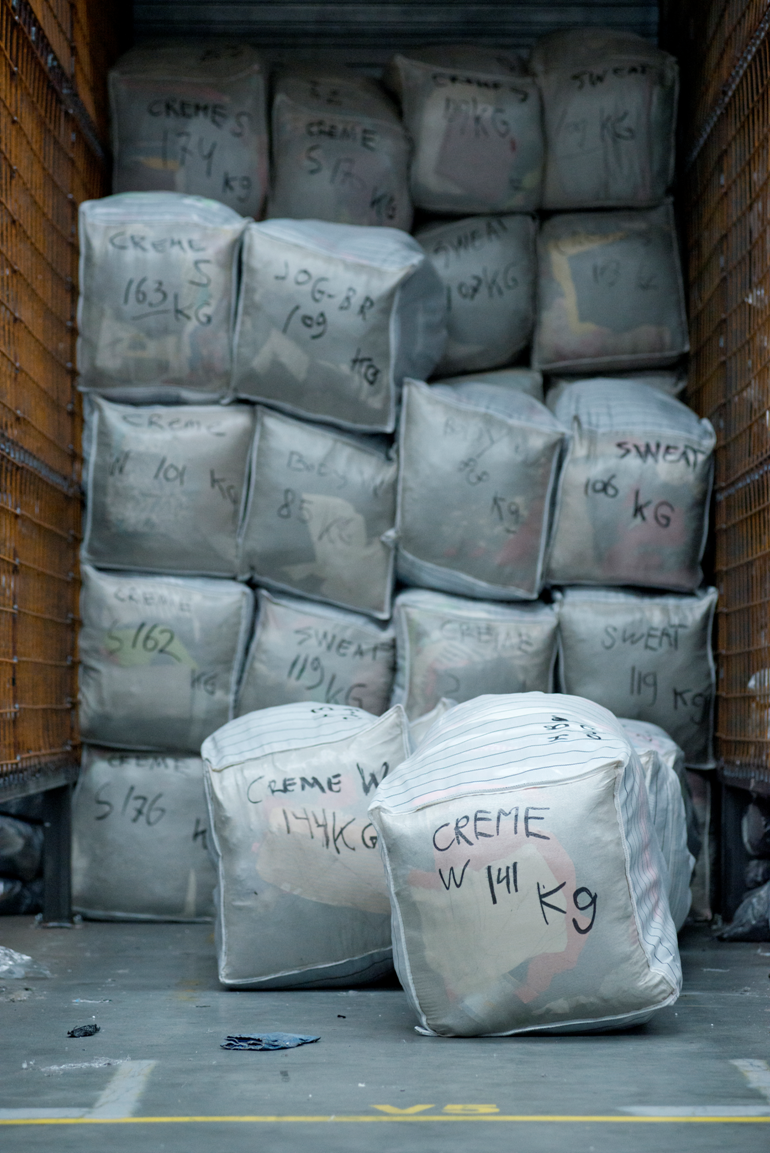 AFZETMARKT
REGIONAAL
LANDELIJK
WERELDWIJD
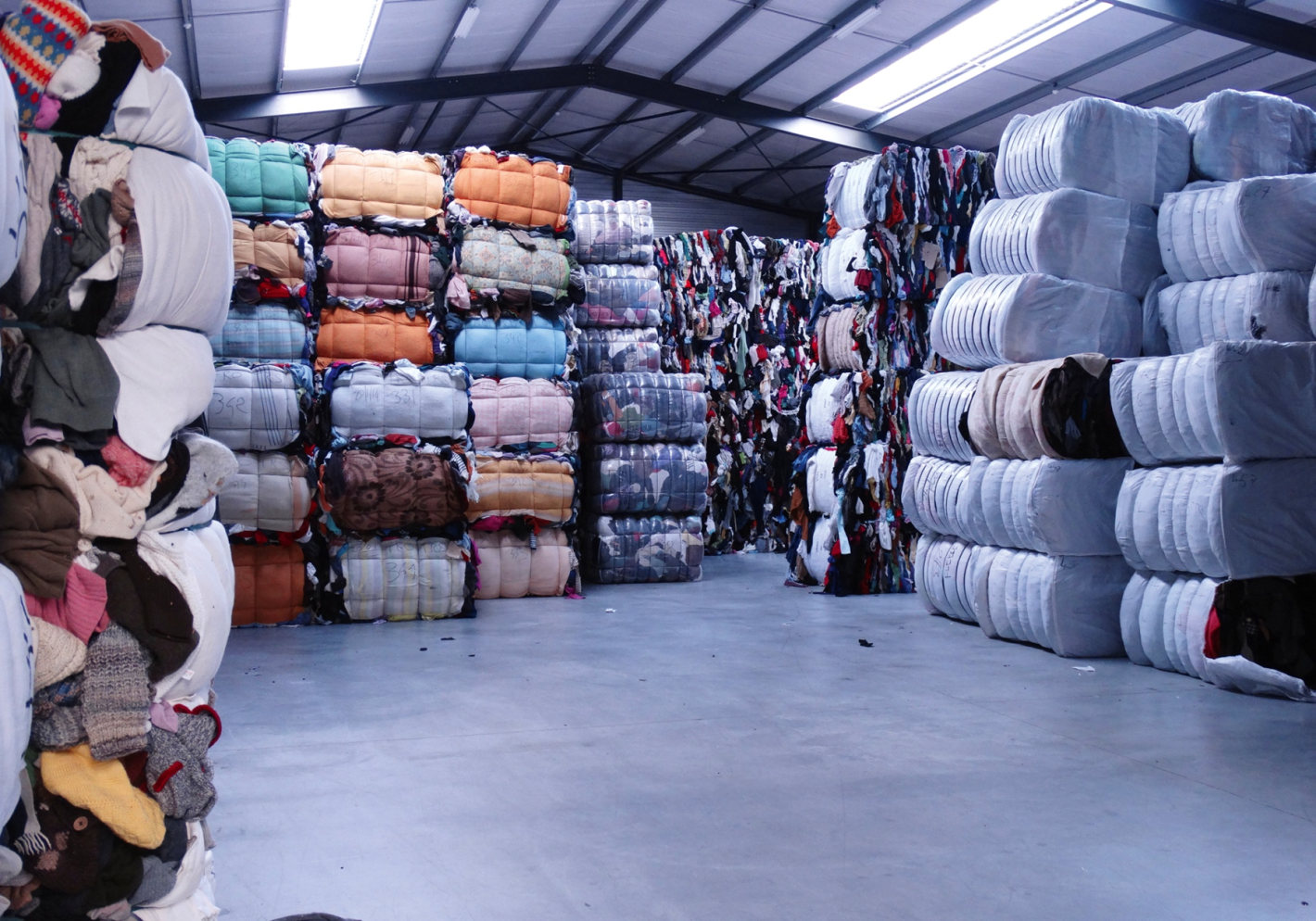 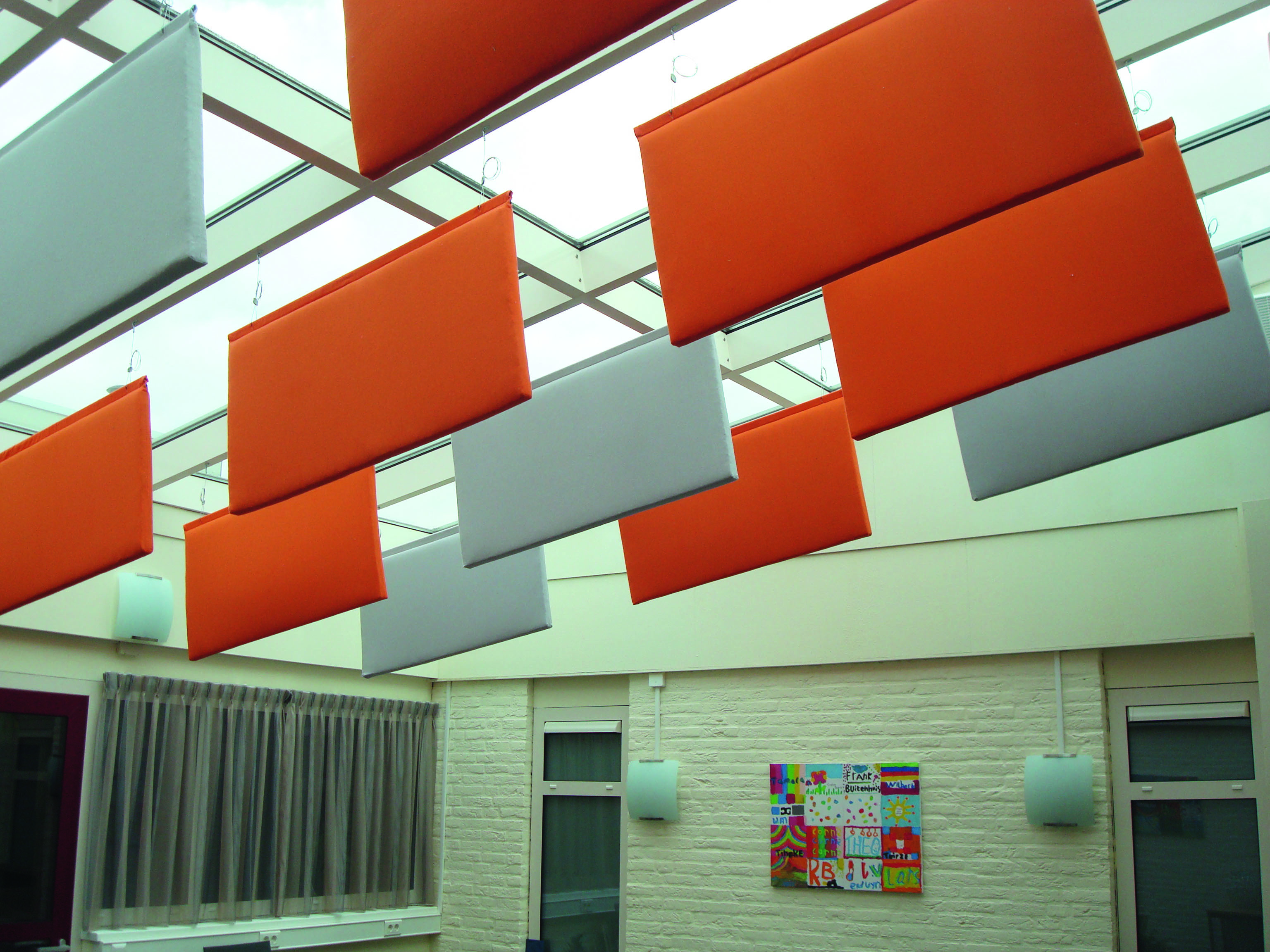 NUTTIGE
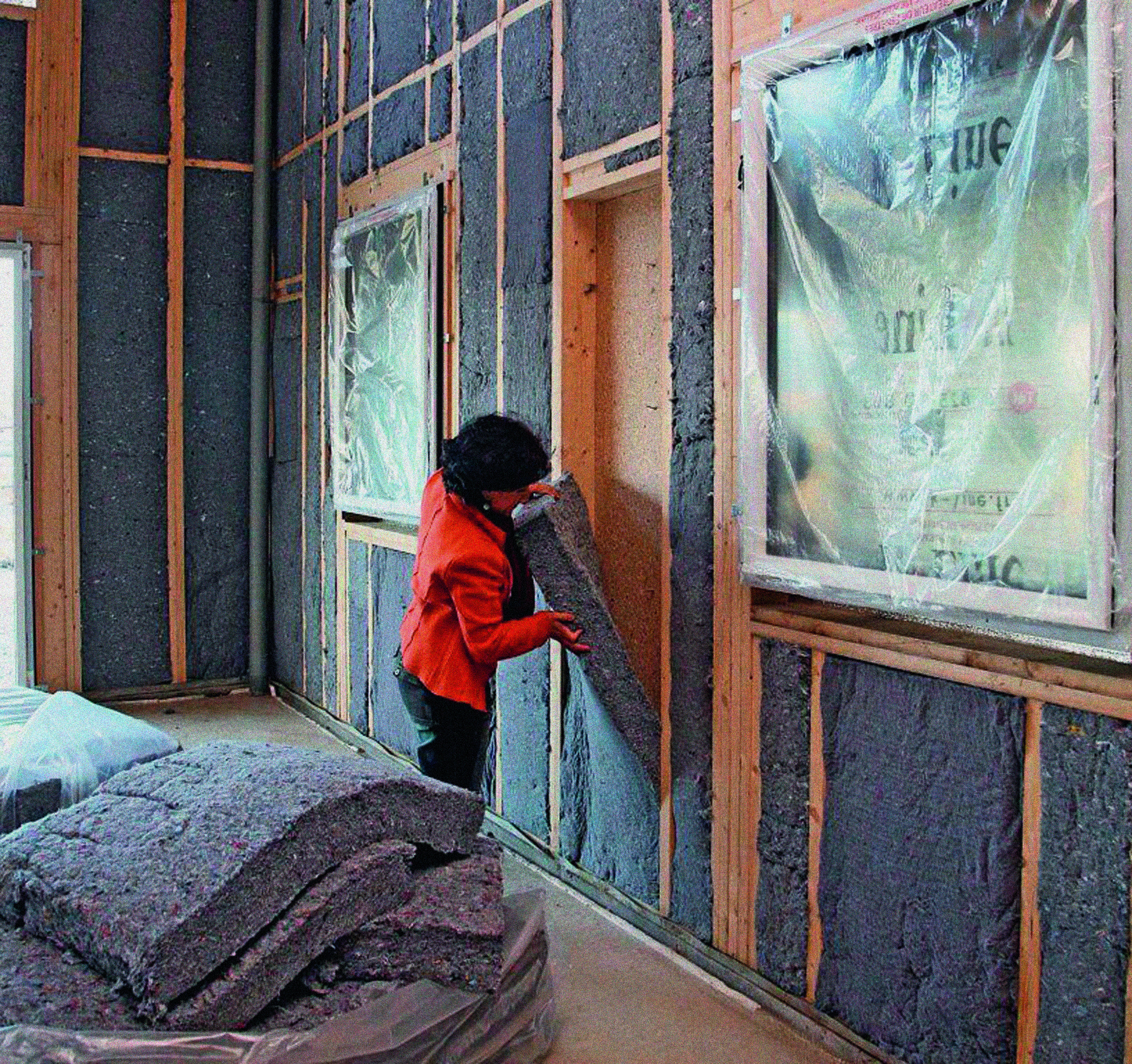 TOEPASSING
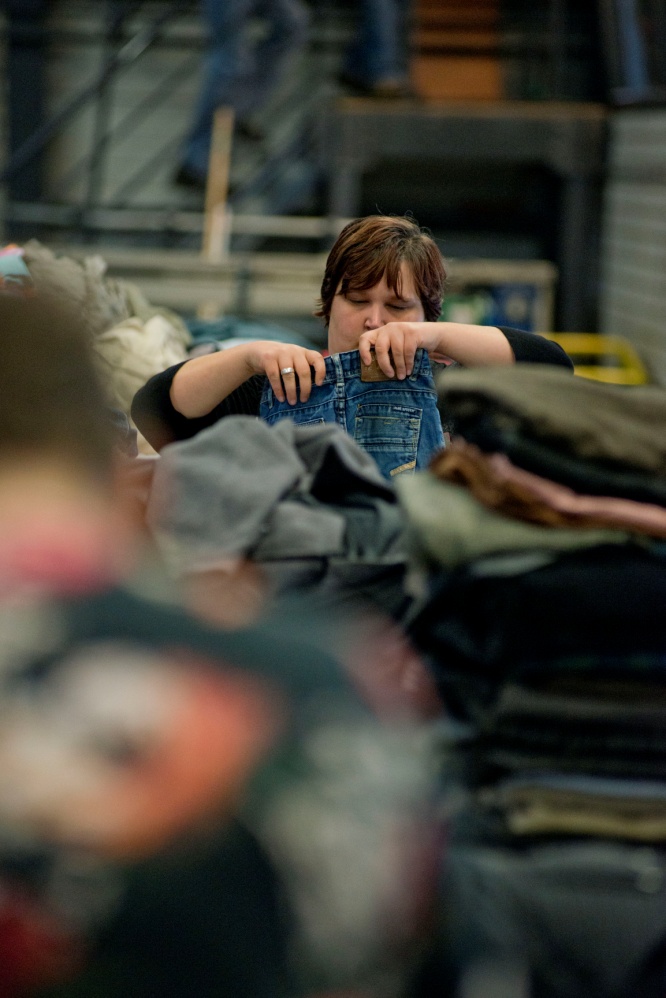 1200 TON  30 - 40 MAN
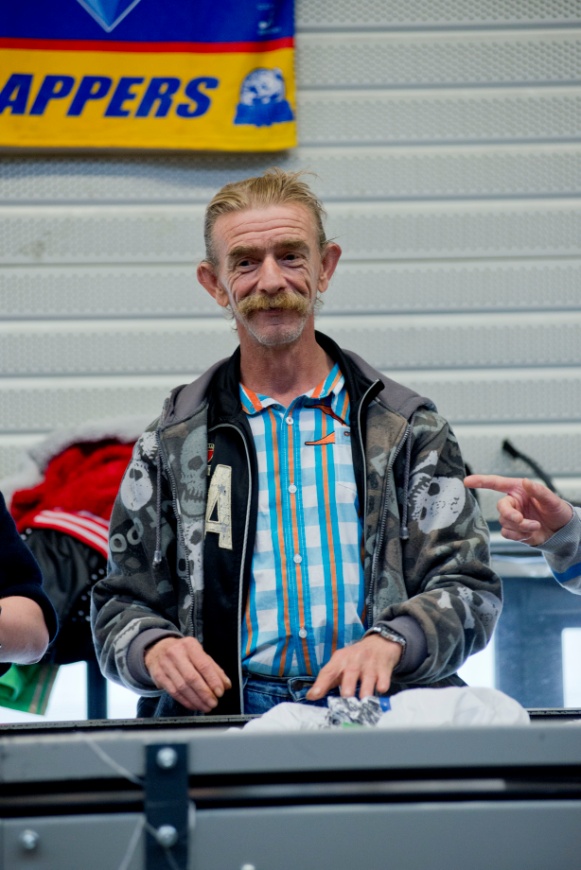 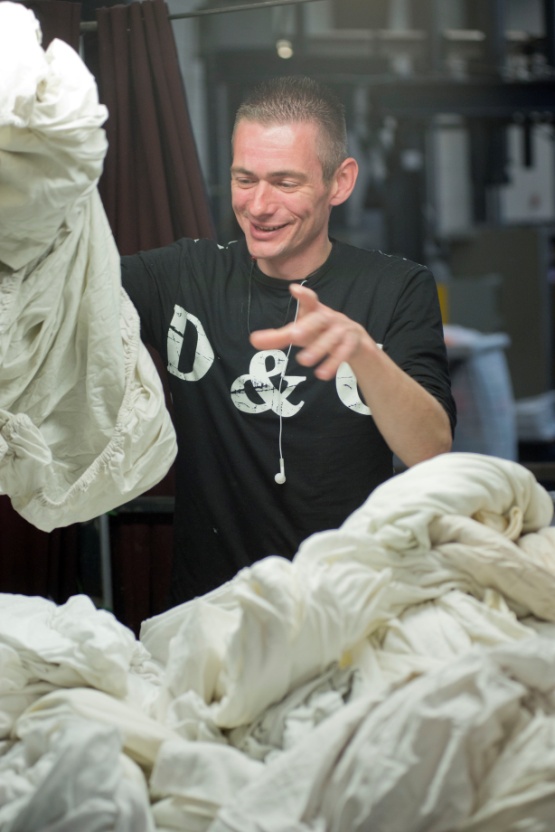 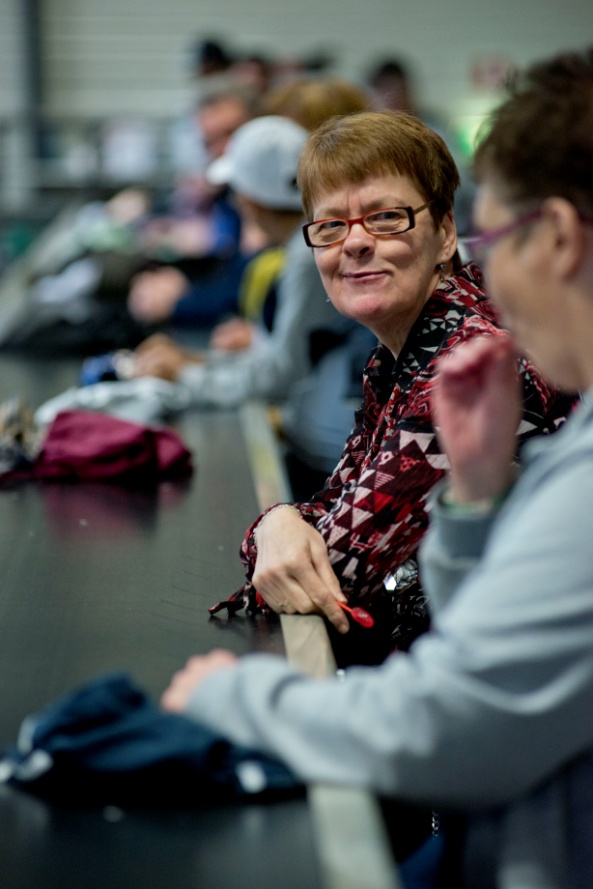 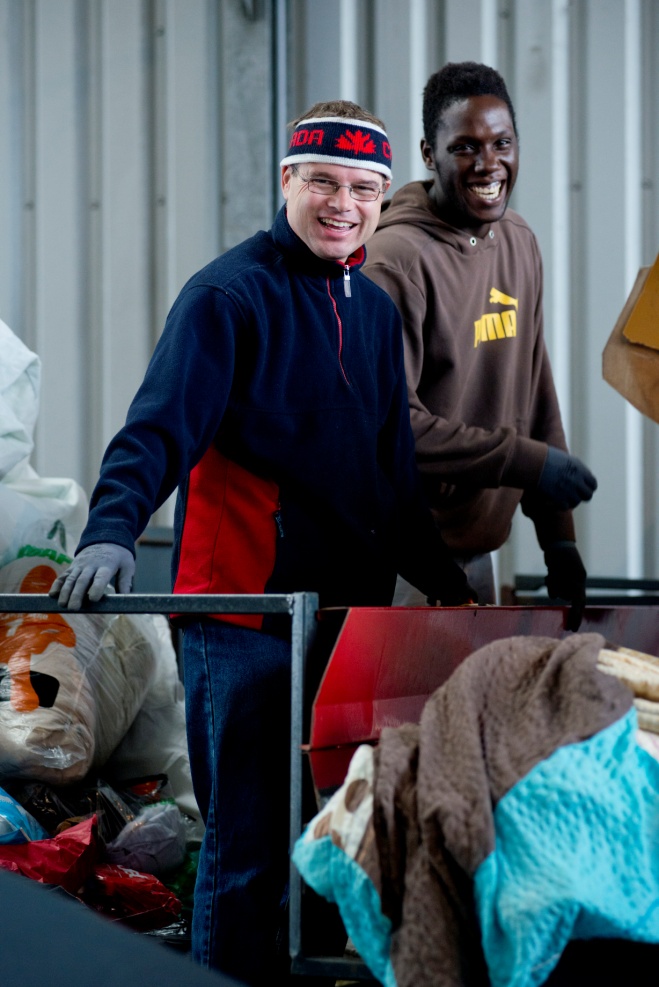 3000 TON   60 - 70 MAN
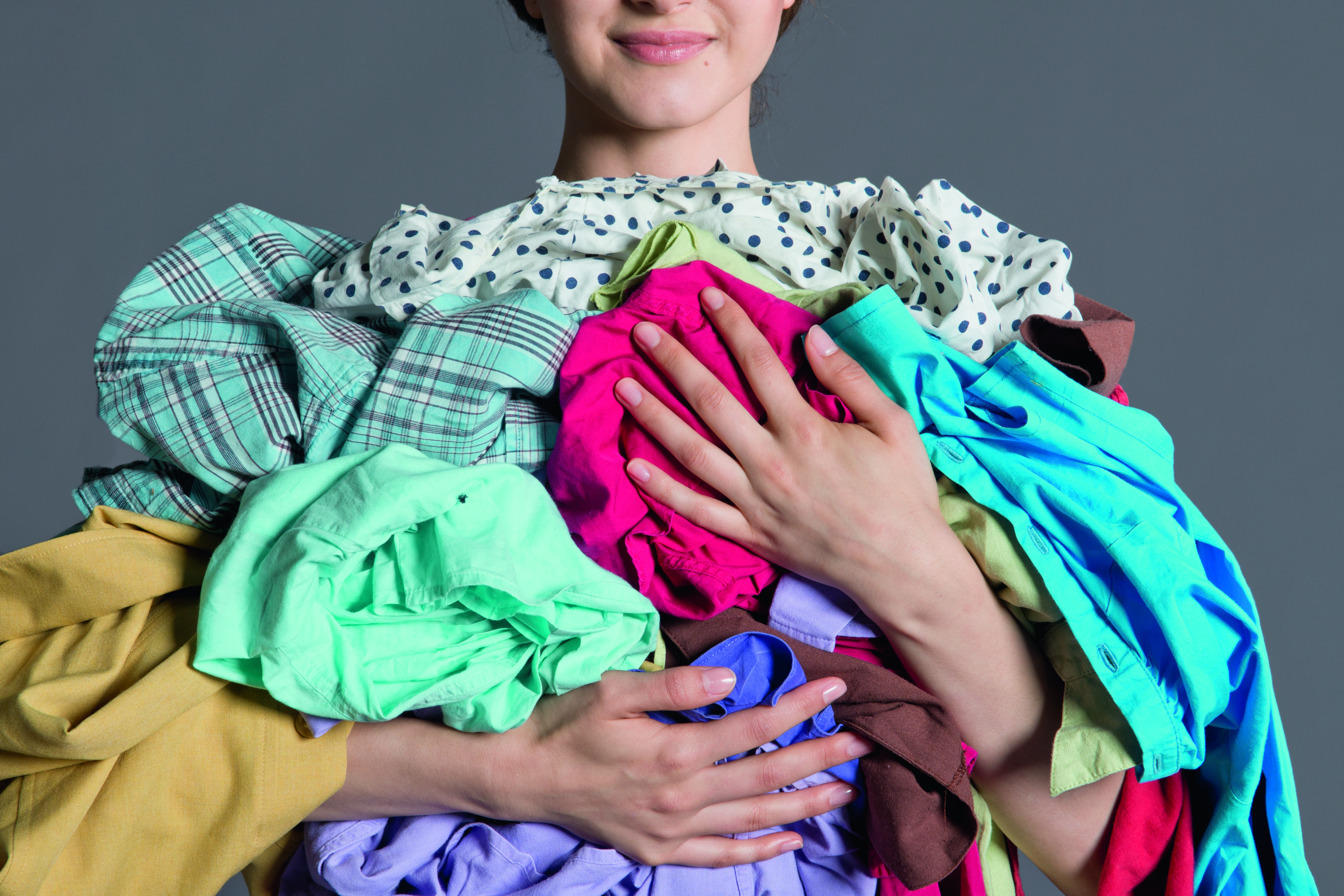 ZO MOOI KAN
“AFVAL” ZIJN